Module 7  Great Books
Unit 1 We’re still influenced by Confucius's ideas.
WWW.PPT818.COM
新课导入
Lead in
思 考
Free Talk
Do you know about them?
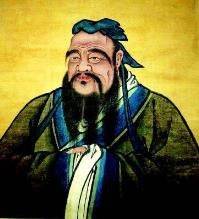 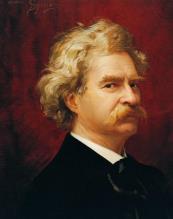 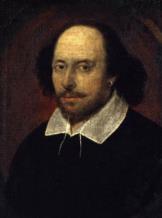 新课讲解
Before Reading
思 考
Confucius
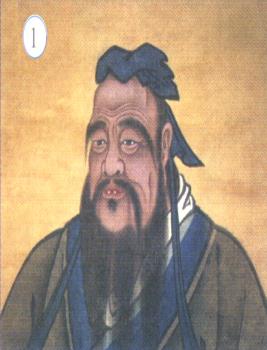 Confucius (circa 551－479 B.C.)  He sometimes went by the name Kong Zi, though he was born—Kong Qiu—styled Zhong Ni. He was born in the village of Zou in the country of Lu.
新课讲解
思 考
Shakespeare 
(1564－1616) He was considered the greatest playwright（剧作家） in the world and the finest poet who has written in the English language.
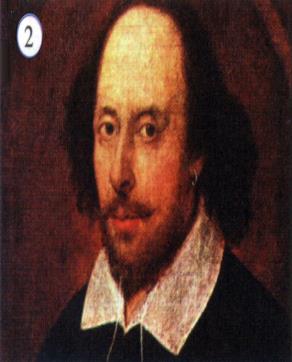 新课讲解
思 考
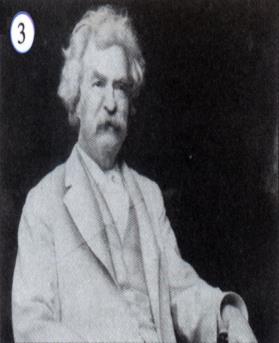 Mark  Twain 
( l835—1910 )  He was the U.S. critical realism literature founder, world renowned short story master.
新课讲解
1
思 考
Work in pairs. Look at the pictures. Say who the 
people are and why they are famous.
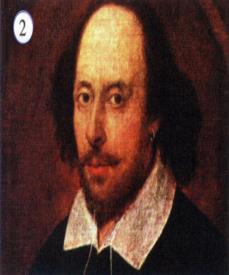 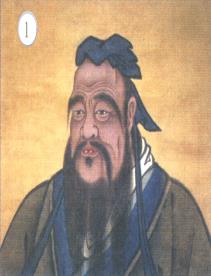 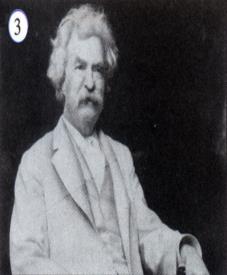 Now listen and check your answers.
新课讲解
Listen again and complete the sentences.

1. Confucius is well-known in ______________．
2. Shakespeare wrote _________________.
3. Mark Twain's stories are set ___________of the US.
2
思 考
many countries
plays and poems
in the south
新课讲解
3
思 考
Listen and read.
Mr Jackson: Hello, Betty. What's up? 
Betty: I want to join an Internet group to discuss great books  
           by great writers.
Mr Jackson: So, who are your great writers?
Betty: Well, maybe Confucius and Shakespeare.
Mr Jackson: Really? I accept that they're great because their 
                      works are still read by many people today. But I  
                      think I'd describe Confucius more as a teacher and 
                      thinker than a writer. He was a very wise man. 
                      What do you have to do for the discussion?
新课讲解
Betty: Well, each of us reads a favourite book and writes a 
            review for the discussion.
Mr Jackson: I see. We're still influenced by Confucius's ideas, and 
                      Shakespeare's plays also make a lot of sense to us 
                      today. People have always read, and will always read 
                      great books. By the way, what do you think of Mark 
                      Twain, the great American writer in the nineteenth 
                      century?
Betty: He was important, but I suppose he isn't as well-known as 
           Confucius or Shakespeare.
Mr Jackson: No, but his books are still popular, and one of his 
                      books is my favourite, The Adventures of Tom 
                     Sawyer.
思 考
新课讲解
Betty: Great! Why don't you join in the discussion and 
            tell us about it? 

Now match the people with the descriptions.
1. Confucius
2. Shakespeare
3. Mark Twain
思 考
a) He was a very wise man.
b)He is not as well­ known as the other two             
    people, but his works are still popular.
c) His plays are read by millions of people.
d) He was more a teacher and thinker than a writer.
e) People are still influenced by his ideas.
新课讲解
4
Complete the passage with the correct form of the words in the box.
Mr. Jackson and Betty are (1)__________ great writers. Betty explains that in her Internet group, each person reads a favorite book and then writes a(n) (2)_______ of it. Mr. Jackson (3)________ that Confucius and Shakespeare are great because their works are still read by people today, but he thinks Confucius was more a teacher and (4)________ than a writer.  He says that Confucius was a very (5)_______ man. Mr. Jackson thinks that we are still (6)____________ by Confucius’s ideas and that Shakespeare’s plays still make (7)_______ to people today.
discussing
review
accepts
thinker
wise
influenced
sense
新课讲解
5
Listen and underline the words the speaker 
stresses.
  
1. We're still influenced by Confucius's ideas.
2.  Shakespeare's plays also make a lot of sense to us today.
3. He was important, but I suppose he isn't as well-known  as Confucius or Shakespeare.

Now listen again and repeat.
新课讲解
6
Work in groups. Do you agree with the following opinions? Give your reasons.
  

1. Teahouse is one of the greatest plays in China.
2. Everyone should learn some Tang poems.
3. We should only read books by great writers.
I accept...
I agree/don't agree with...
I suppose...
I think...

Now report the ideas of your group to the whole class. 
Most of us think...     We think we learn...
新课讲解
Language points 1
discuss /dɪ'skʌs/ v.讨论
Point
discuss sth. with sb.和某人讨论某事。
discuss sb./sth. 意为“讨论某人或某事”。     
其名词形式为discussion，
常用结构为 have a discussion with sb. about sth.，意为“与某人讨论某事”。
 
eg: She will not discuss her goals. 
       她不愿讨论她的目标。
新课讲解
Language points 2
review /rɪ'vjuː/ n.评论
Point
新课讲解
Language points 3
sense /sens/ n. 道理
Point
make sense 合情理，有意义，一般不用于被动语态。

与sense相关的短语
make no sense无意义
make sense of 理解；明白
make sense to sb.对某人有意
新课讲解
Language points 4
suppose /sə'pəʊz/ v.猜想；相信；认为；推测
Point
当堂小练
一、根据句意及首字母或汉语提示完成单词
1.The radio says it's going to rain this afternoon，so it's____（ 明智的） of you to take your umbrella.
2.What will 　　　　（影响）your decision about what to do when you grow up？
3.（嘉兴改编）We d　　　　 the differences between Britain and the US in the English class yesterday.
4.It makes s　　　　 to take care of your health.
5.He writes r　　　　for The New Yorker.
wise
influence
iscussed
ense
eviews
当堂小练
二、单项选择
6.（山西）—A lot of old people feel lonely. We should 
        try our best to care for them.
     —　　　　I mean， we're all going to be old one day， too.
    A. Take it easy    B. Not at all    C. You're right
7.This story happened in　　　　century.
   A. nineteen                 B. nineteenth
   C. the nineteenth        D. the nineteen
8.（中考·成都）Yesterday 　　　　 people came to the town  
     to watch the car race.
     A. hundreds                B. hundred  
     C. hundreds of            D. hundred of
C
C
C
当堂小练
9.（中考·湘潭）You're supposed　　　　something  
     happy and lucky to others on New Year's Day.
     A.to say  　　B. saying  　　　C. say
10.（中考·漳州）—Do you know Lin Shuhao？
       —Yes. He is one of　　　　basketball players in the NBA.
      A. popular　B. more popular　C. the most popular
A
C
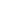